1
বিসমিল্লাহির রাহমানির রাহীম
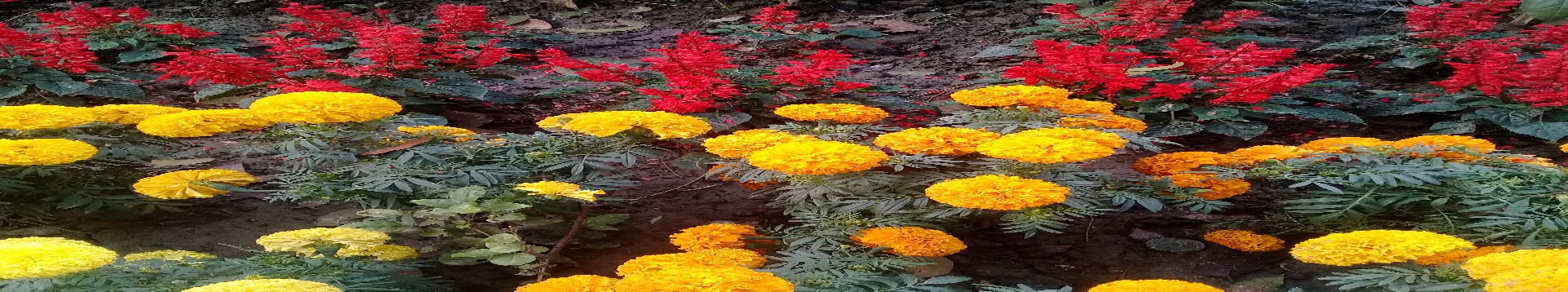 স্বাগতম
শিক্ষক পরিচিতি
মোঃ সেলিম মিয়া
প্রভাষক, হিসাববিজ্ঞানবাদশাহ্ ফয়সল ইনস্টিটিউট (স্কুল এন্ড কলেজ)রিং রোড,শ্যামলী, ঢাকা - 1207 মোবাইলঃ ০১৭14393782
E-mail: alisalimmia৮৬@gmail.com
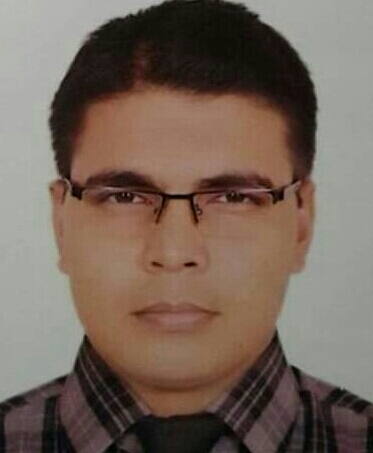 3
পাঠ পরিচিতি
শ্রেণি: একাদশ/দ্বাদশহিসাববিজ্ঞান ১ম পত্রঅধ্যায়: দশম
পাঠ শিরোনাম: একতরফা দাখিলা পদ্ধতি
সময়ঃ ৪5 মিনিট
4
শিখনফল
এ অধ্যায় শেষে আমরা যা শিখব….
দুতরফা দাখিলা পদ্ধতি
একতরফা দাখিলা পদ্ধতি
একতরফা দাখিলা পদ্ধতির প্রয়োগক্ষেত্রসমূহ
একতরফা দাখিলা পদ্ধতিতে রক্ষিত বইসমূহ
লাভ লোকসান বিবরণী
বৈষয়িক বিবরণী
5
6
একতরফা দাখিলার ক্ষেত্রসমূহ
মূলধন সীমিত প্রতিষ্ঠান।
যেসকল প্রতিষ্ঠানের পণ্যের স্থায়িত্ব কম।
ধারে অপেক্ষা নগদে সংঘটিত লেনদেনের পরিমাণ বেশি।
আর্থিক অবস্থা তেমন স্বচ্ছল নয়।
হিসাববিজ্ঞান বিষয়ে পারদর্শী লোক নেই।
আর্থিক দিক বাস্তবসম্মত নয়।
ক্রেতাদের সাথে মালিকের সরাসরি যোগাযোগ রয়েছে।
সংরক্ষিত বইসমূহ(একতরফা)
আবশ্যিক
অন্যান্য বই
সম্পদ
১. দেনাদার২. অন্যান্য দেনাদার 3. দেনাদার নামভিত্তিক         সহকারী খতিয়ান বই
4. নগদ ও ব্যাংক
দায়১. পাওনাদার ২. অন্যান্য পাওনাদার3.পাওনাদার নামভিত্তিক সহকারী খতিয়ান বই
১. ক্রয় বই২. বিক্রয় বই৩. ক্রয় ফেরত বই৪. বিক্রয় ফেরত বই৫. প্রাপ্য বিল বই৬. প্রদেয় বিল বই
8
9
10
11
12
মুল্যায়ন
দুতরফা দাখিলা পদ্ধতি কী?
একতরফা দাখিলা পদ্ধতি কী?
একতরফা দাখিলা পদ্ধতির ৩ টি প্রয়োগ   ক্ষেত্রের নাম বল।
একতরফা দাখিলা পদ্ধতিতে রক্ষিত বইসমূহকে কয় ভাগে ভাগ করা হয়েছে?
13
দলীয় কাজ
ক - দল
খ - দল
প্রারম্ভিক ও সমাপনী মূলধন প্রস্তুতের বিবেচ্য বিষয়গুলো লিখ।
প্রদত্ত অংক অনুসারে প্রারম্ভিক ও সমাপনী মূলধনের পরিমাণ নির্ণয় কর।
14
বাড়ির কাজ
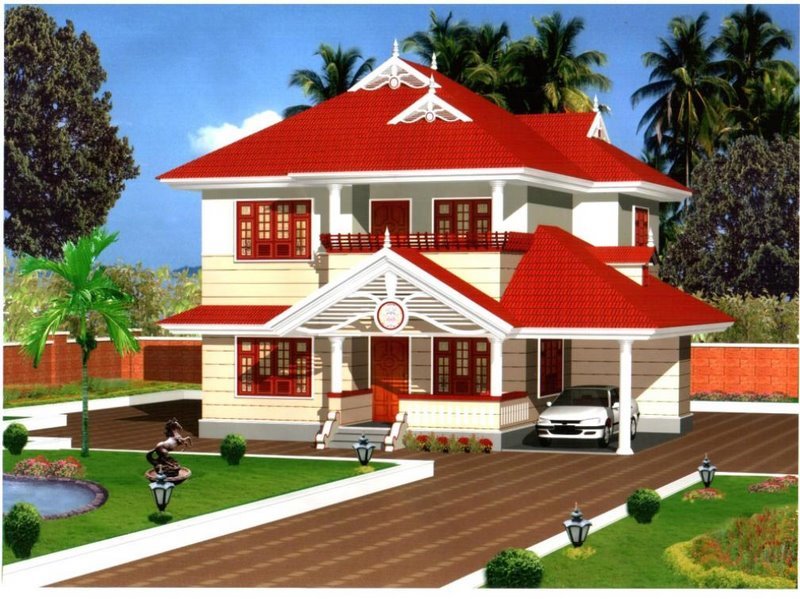 একতরফা দাখিলা পদ্ধতি প্রস্তুতের ক্ষেত্রে বিবেচ্য সমন্বয়সমূহ লিখে আনবে।
15
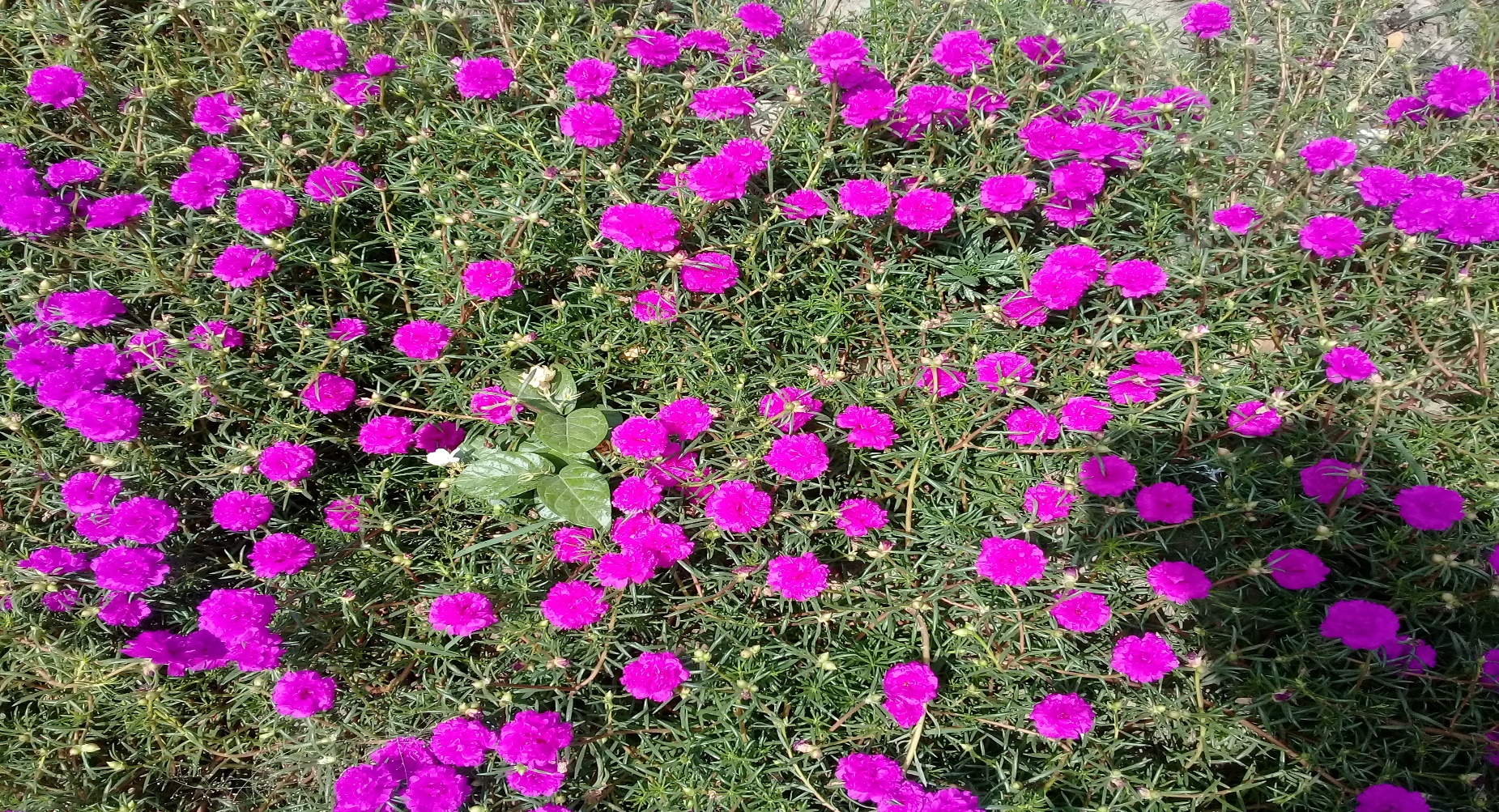 সবাইকে ধন্যবাদআল্লাহ হাফেজ